N  E  H  E  M  I  A  H
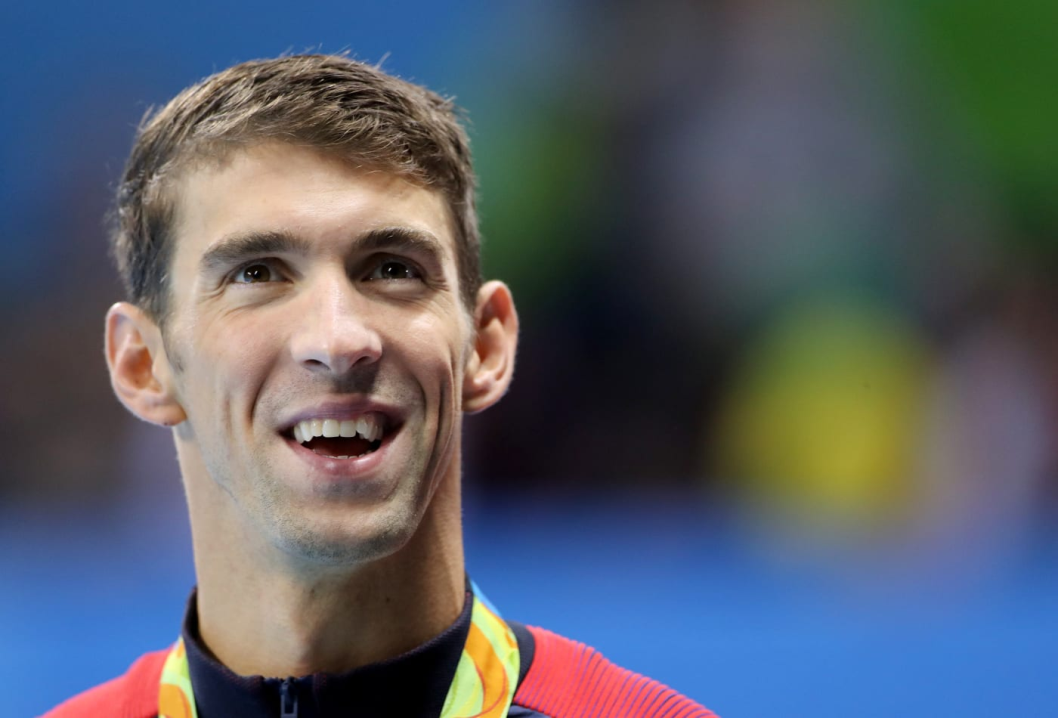 Michael Phelps
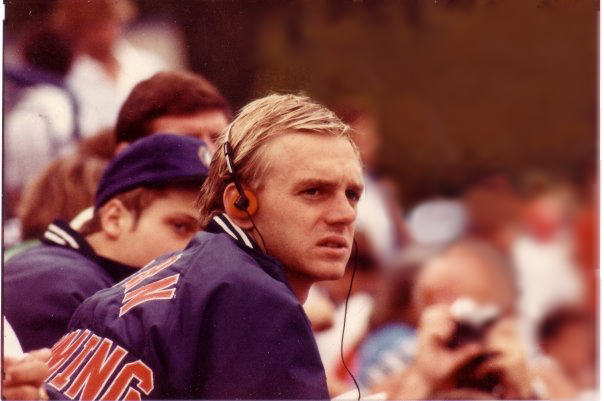 Rowdy Gaines
N  E  H  E  M  I  A  H
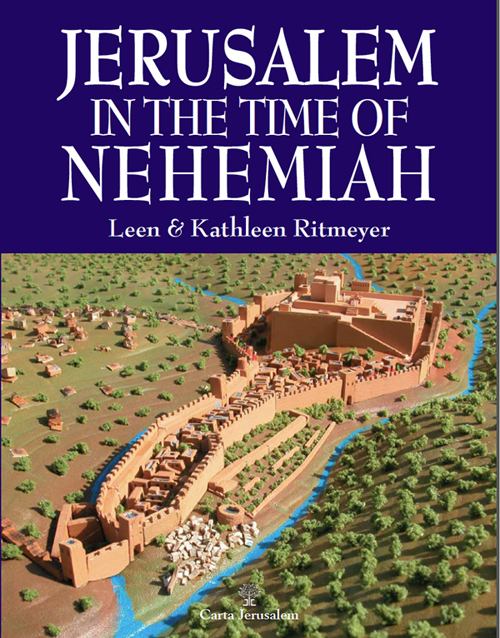 Eliashib the high priest and his fellow priests went to work and rebuilt the Sheep Gate…
Eliashib the high priest and his fellow priests went to work and rebuilt the Sheep Gate…

…and above the corner of the Sheep Gate the goldsmiths and merchants made repairs.
What kind of people are used by God to accomplish His mission?
Those who are willing, with a good attitude, to do their part.
The next section was repaired by the men of Tekoa, but their nobles would not put their shoulders to the work under their supervisors.

                               Nehemiah 3:5
Those who are willing, with a good attitude, to do their part.
Shallum son of Hallohesh, ruler of the half-district of Jerusalem, repaired the next section with the help of his daughters.

                               Nehemiah 3:12
The Dung Gate was repaired by Malkijah…

                               Nehemiah 3:14
Next to them, the men of Tekoa repaired another section, from the great projecting tower to the wall   of Ophel.

                               Nehemiah 3:27
Those who value and work within a team.
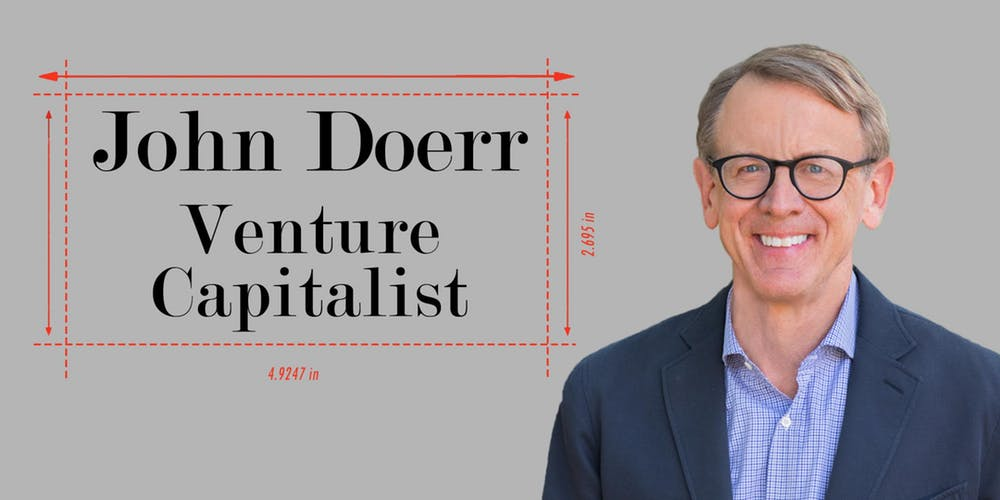 Those who value and work within a team.
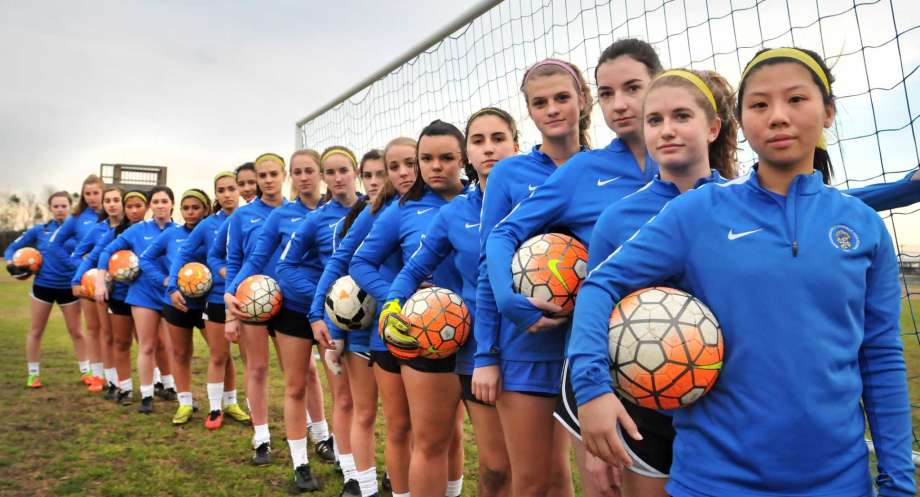 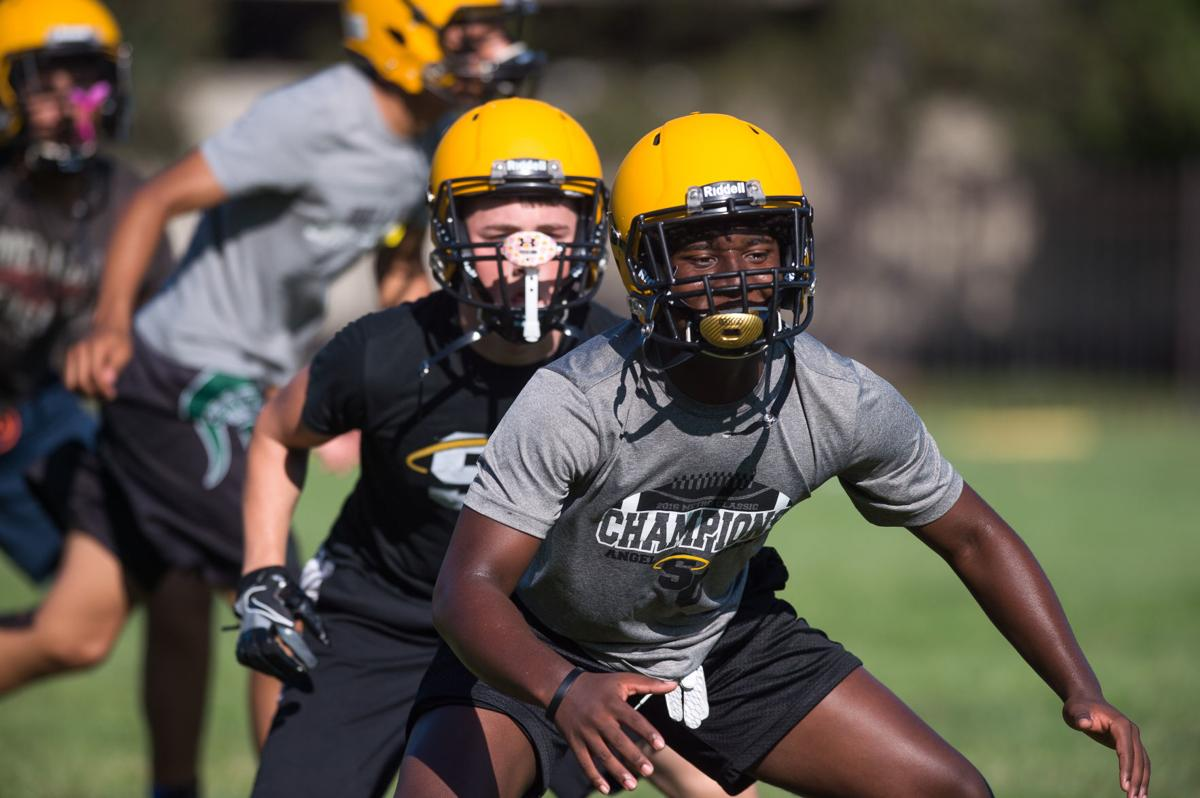 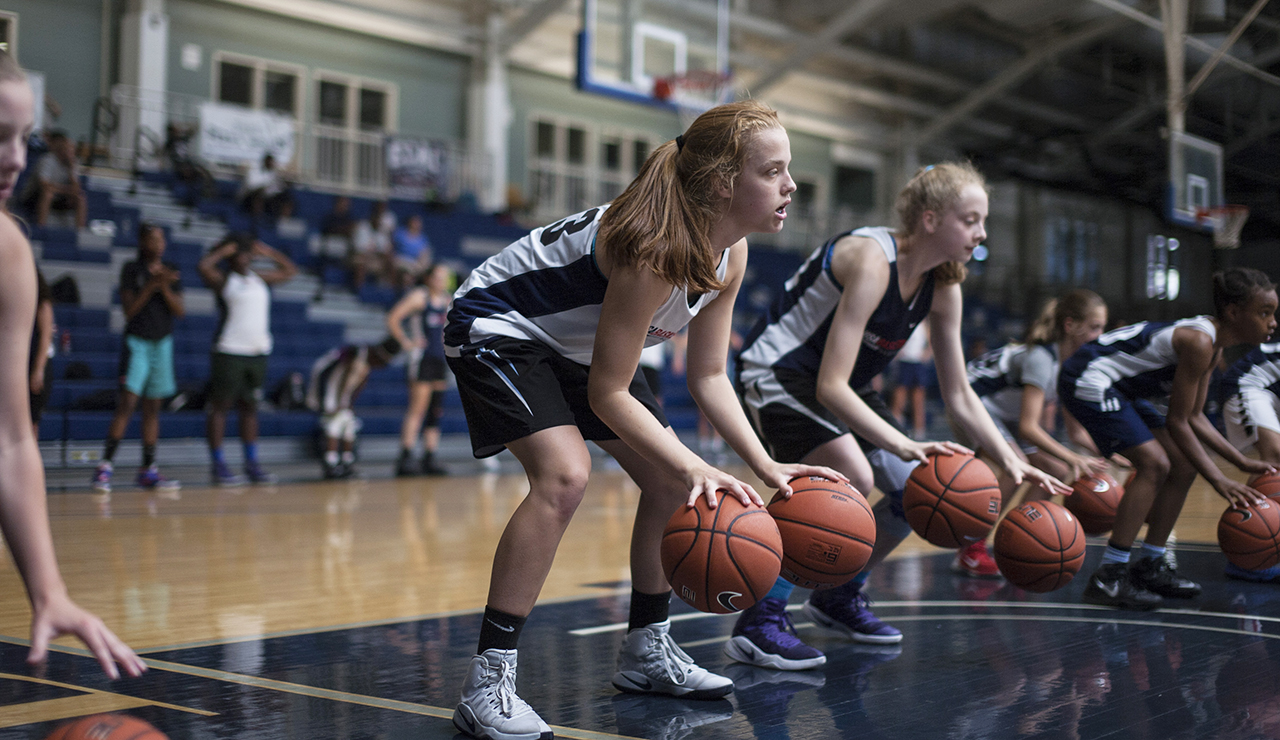 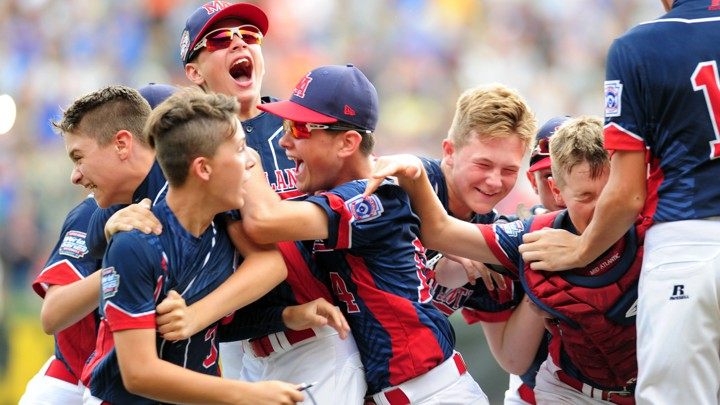 N  E  H  E  M  I  A  H
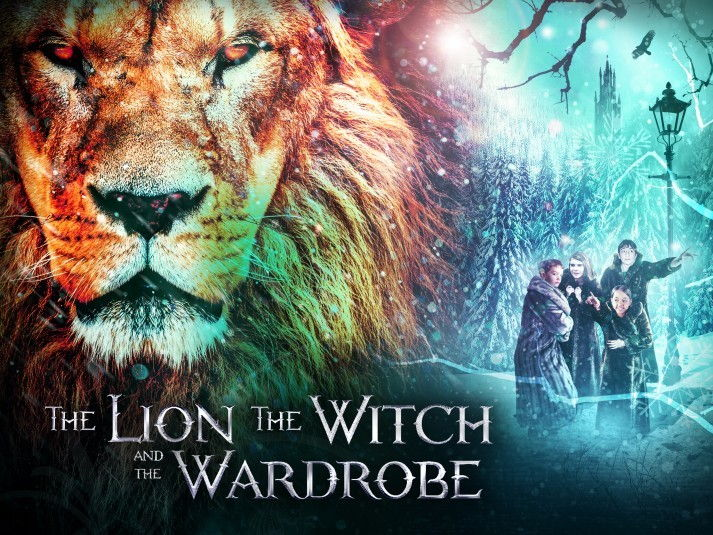 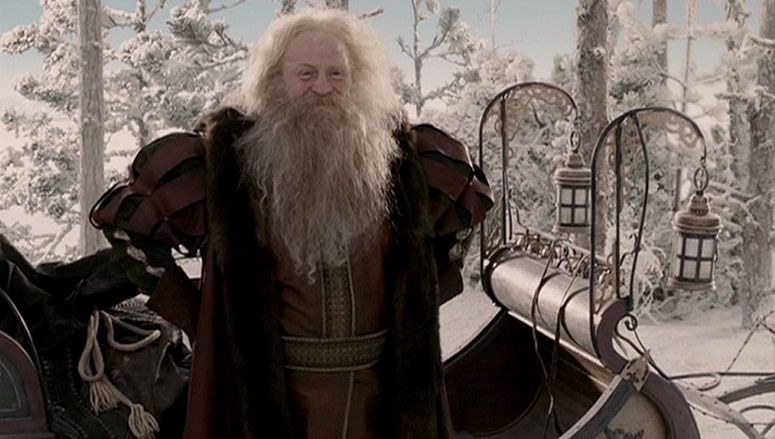 N  E  H  E  M  I  A  H